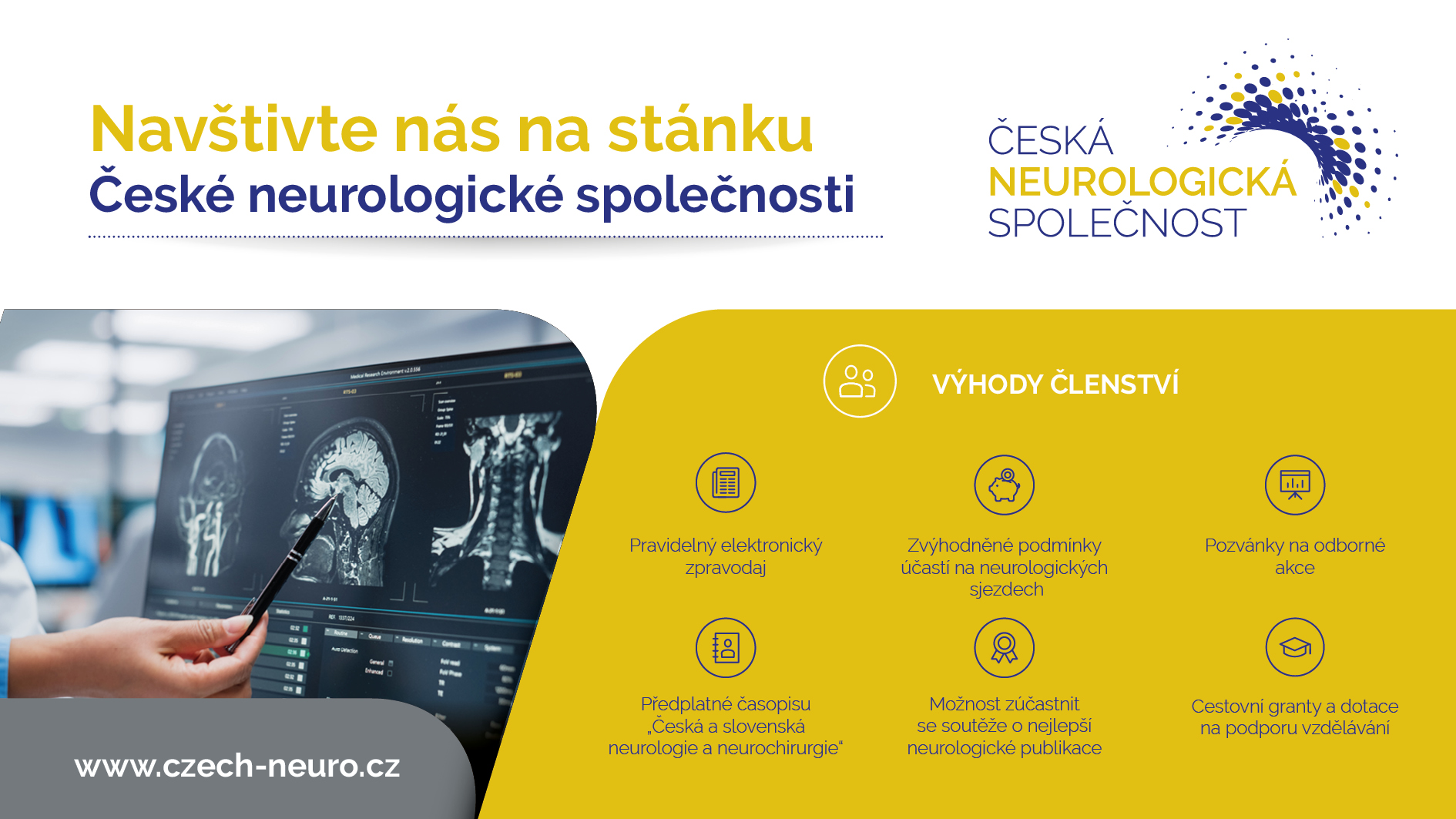 Co vám členství v ČNS přinese?
Přístup k informacím z dění v oboru

Elektronický newsletter s novinkami a pozvánkami na odborné akce, rozesílaný 4x ročně

Předplatné časopisu „Česká a slovenská neurologie a neurochirurgie“, vychází 6x ročně

Zvýhodněné registrační poplatky na celostátní neurologické kongresy

Přístup do mobilní aplikace určené neurologům

Možnost využití vzdělávacího portálu www.czechneuronline.cz

Možnost účasti v soutěži o nejlepší publikace

Možnost získání cestovního grantu na zahraniční stáž
Newsletter ČNS
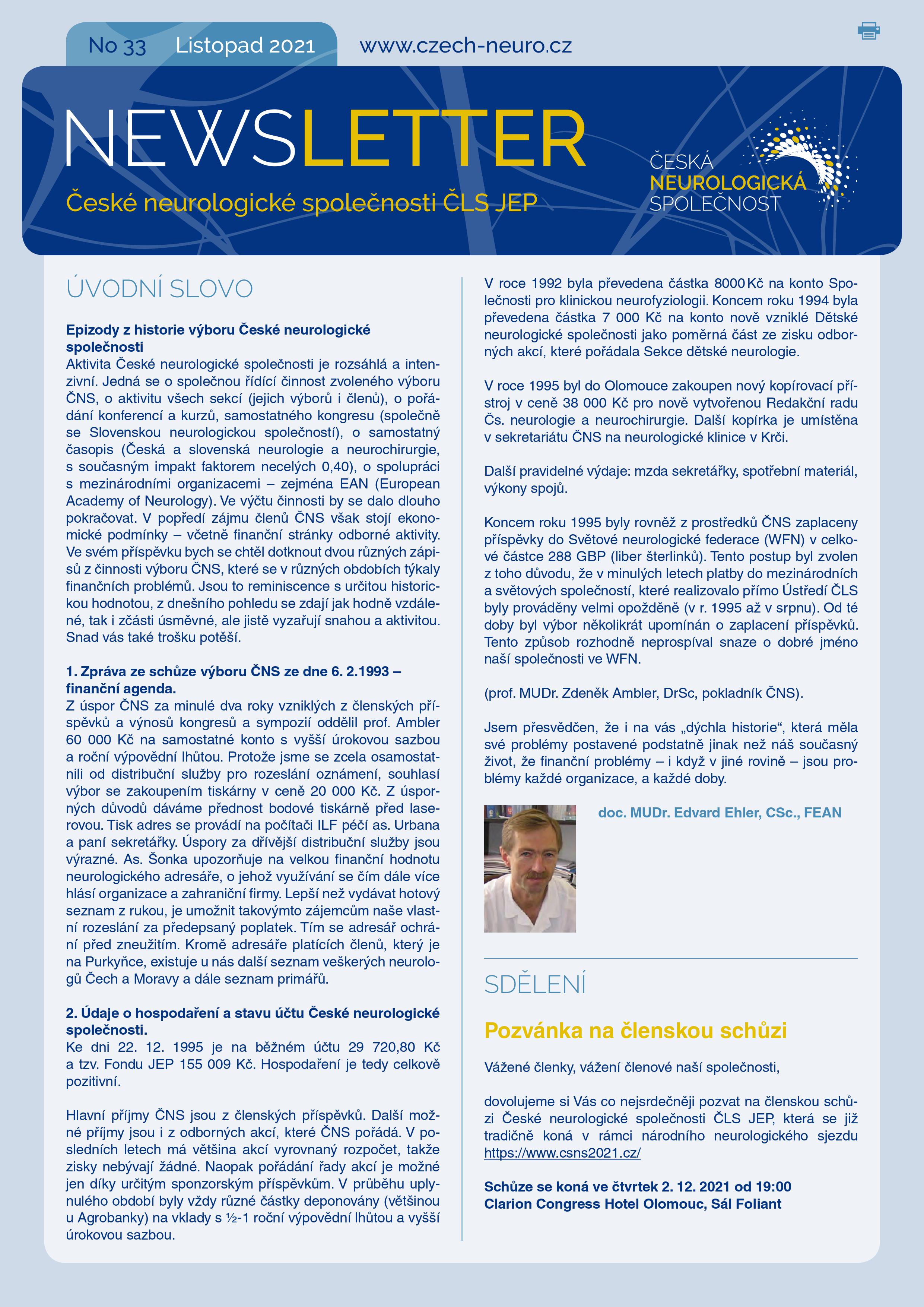 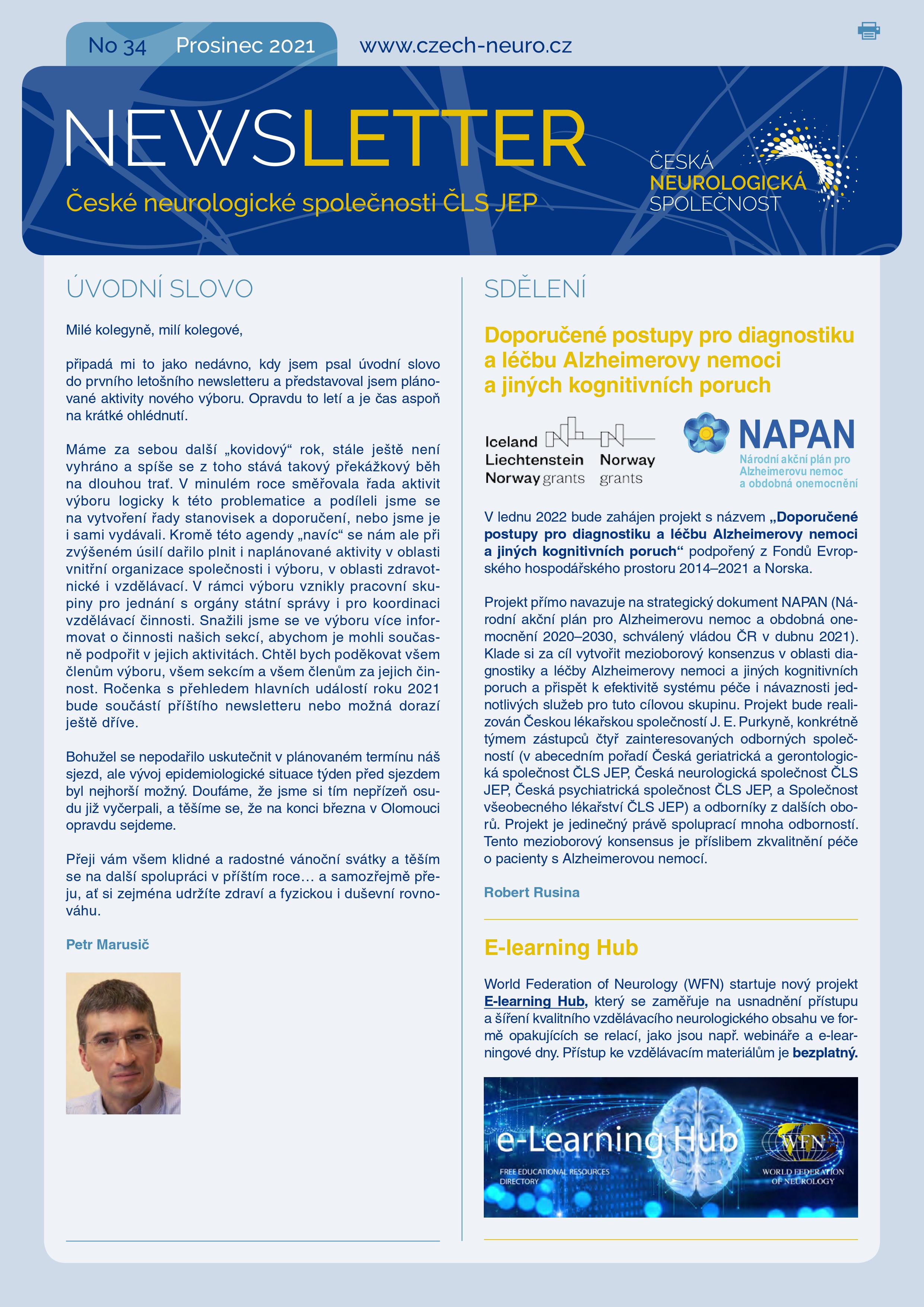 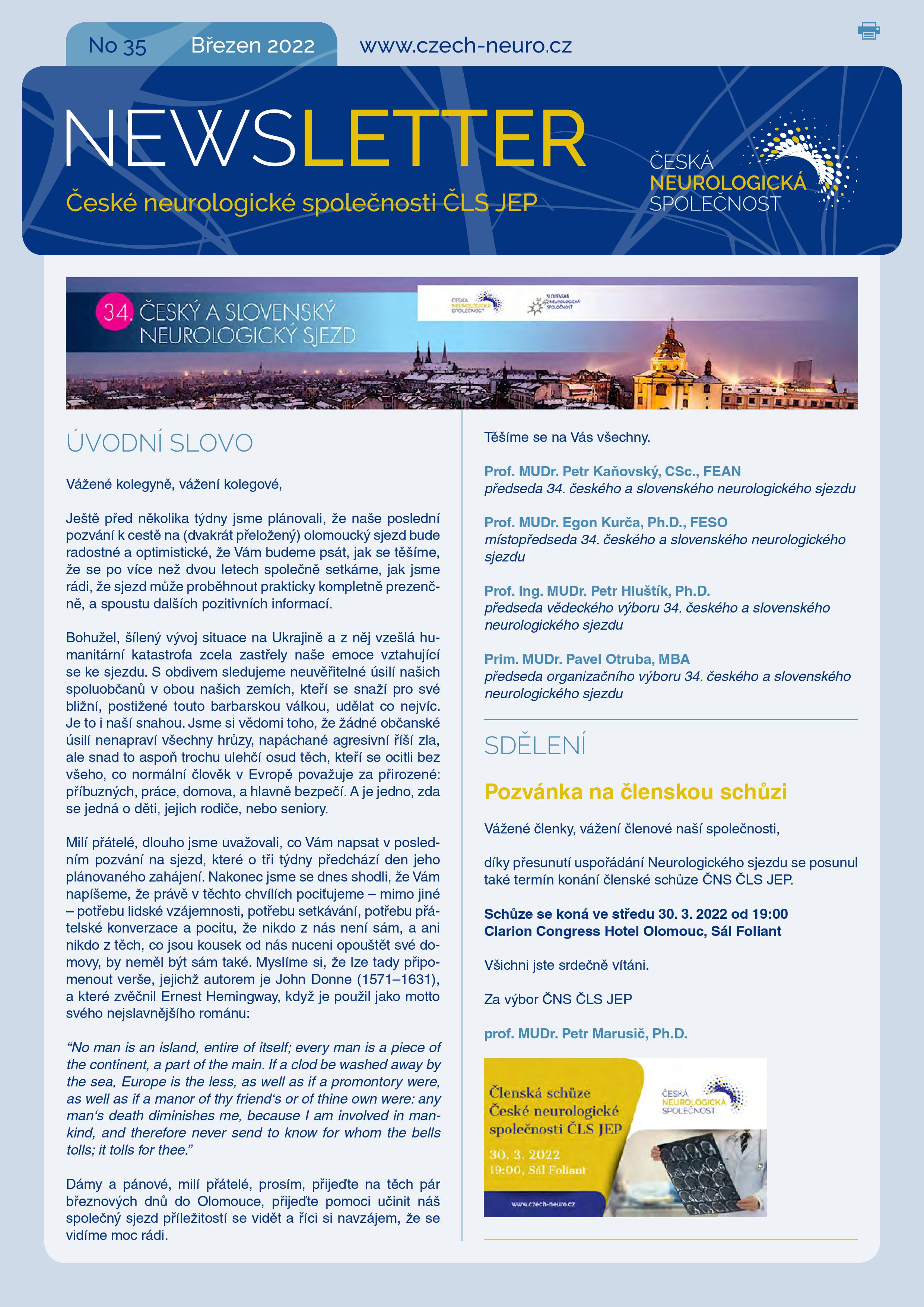 Časopis
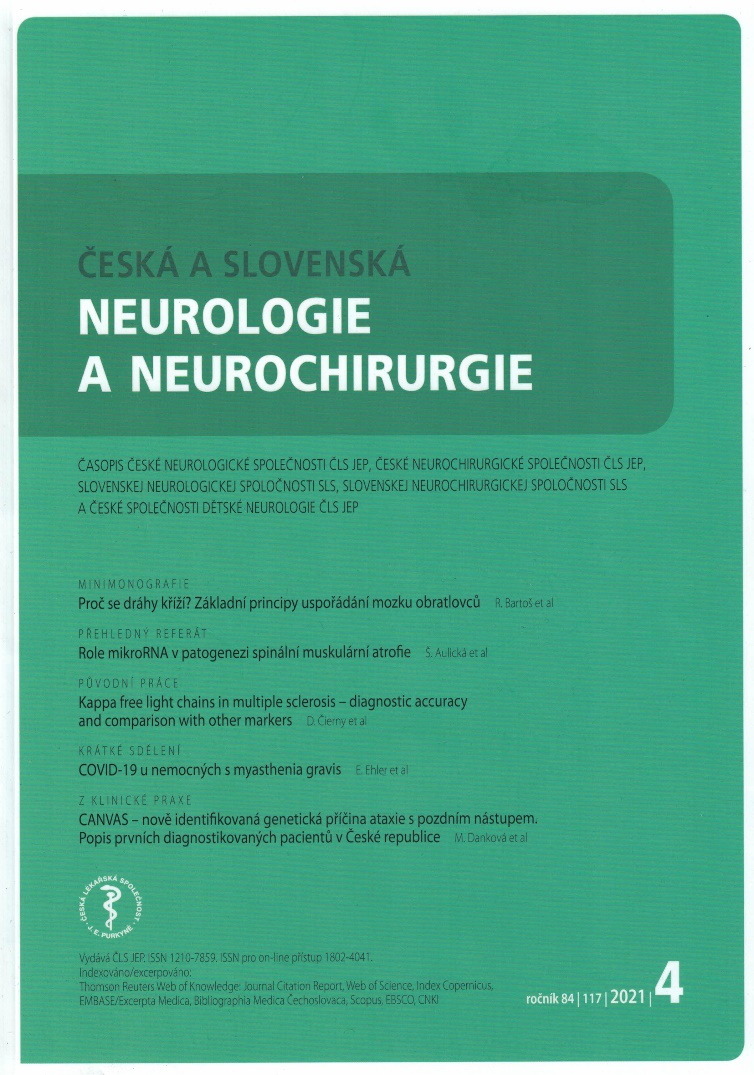 Předplatné časopisu
Česká a slovenská neurologie a neurochirurgie 

Patří mezi medicínské časopisy s nejdelší tradicíOd roku 1938
Vychází 6 x ročně
Impakt faktor za rok 2018 činí 0,355
Vedoucí redaktor -  prof. MUDr. Roman Herzig, Ph.D.
Cestovní granty
Každoroční možnost získání cestovního grantu na podporu účasti: 

Congress of the European Academy of Neurology
Výše grantu 25.000,-Kč

Český a slovenský neurologický sjezd 
- Úhrada registračního poplatku a ubytování
Ceny ČNS ČLS JEP za nejlepší publikace
Možnost účastnit se soutěže o nejlepší publikaci roku  

Cena ČNS za vynikající originální práci
Cena ČNS za vynikající krátké sdělení či kasuistiku
Cena ČNS za vynikající monografii či učební text
Hennerova cena ČNS pro mladé autory do 35 let za vynikající originální práci roku

Všichni ocenění získávají odměnu ve výši 20.000,-Kč
Neurologická kladívka
Pouze pro členy ČNS za zvýhodněnou cenu 100,- Kč
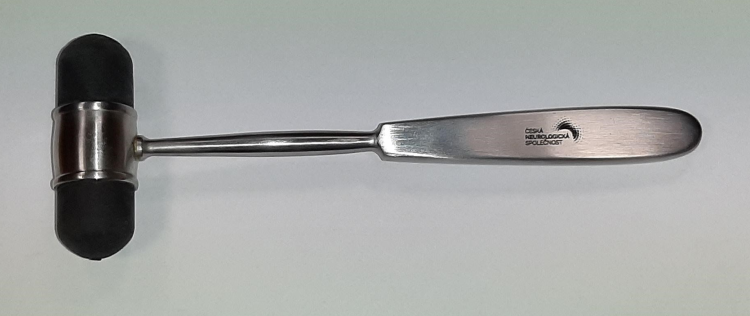 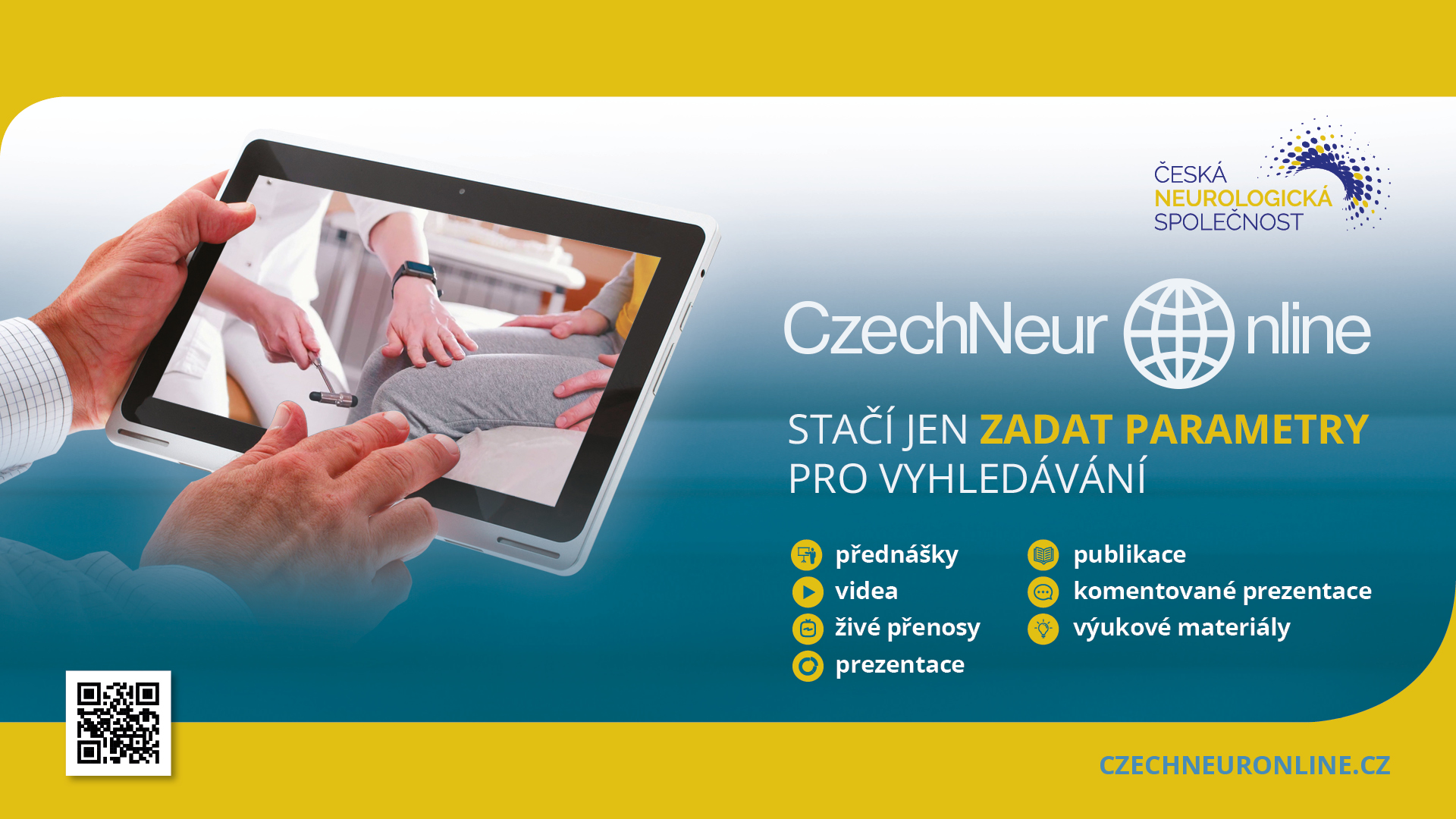 Vzdělávací portál ČNS
www.CzechNeurOnline.cz 

přednášky
prezentace
výukové materiály
jednoduché vyhledávání
Staňte se členem ČNS
Registrujte se on-line 
https://www.cls.cz/online-registrace
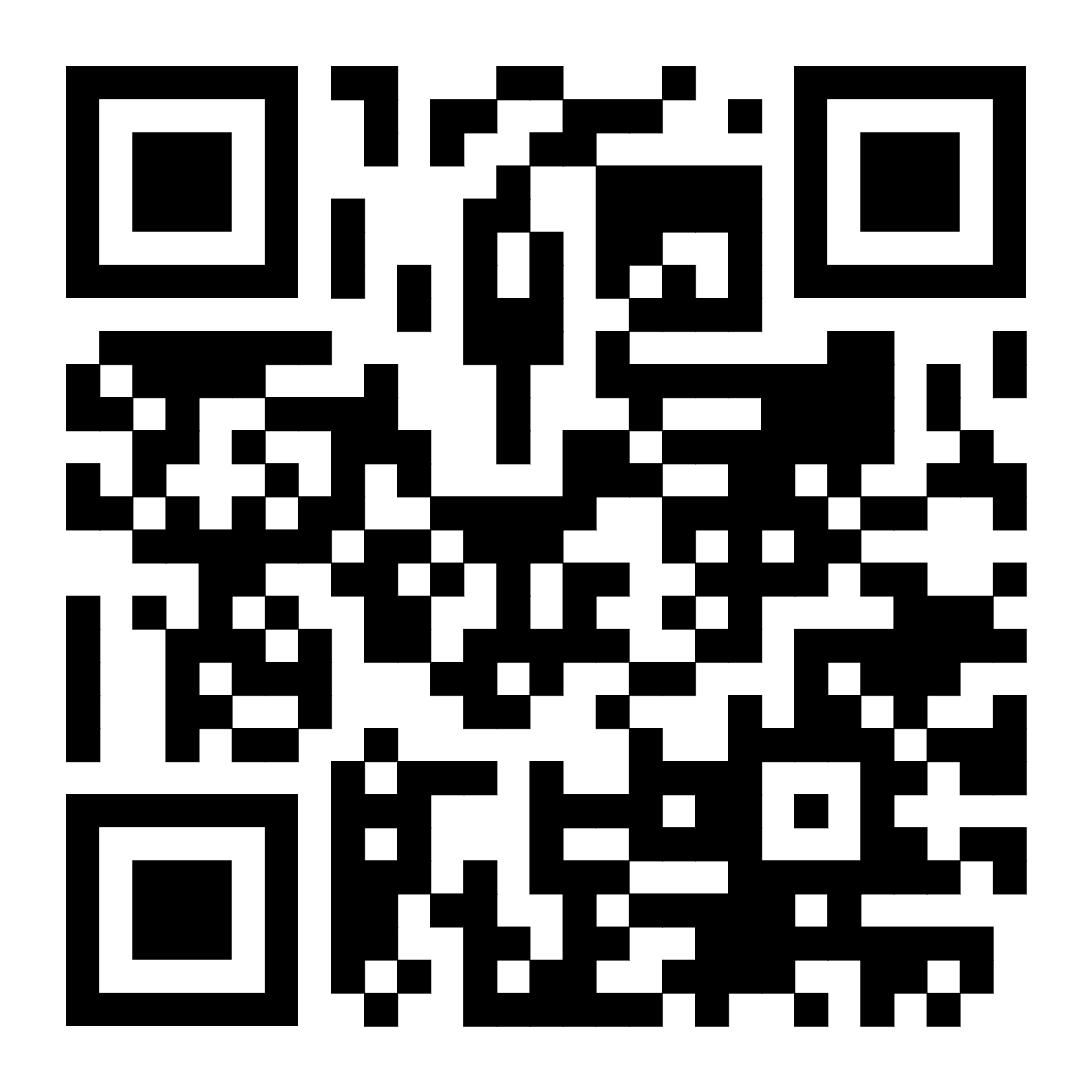 On-line přístup do databáze ČLS JEP
Každý člen ČLS JEP má nově umožněn přístup do členské databáze 
Můžete:
aktualizovat své kontaktní údaje 
mít přehled o členství v odborných společností
rozšiřovat svá členství o další společnosti 
kontrolovat platby za členství
uhradit poplatky on-line prostřednictvím QR kódu
stáhnout si doklad o zaplacení
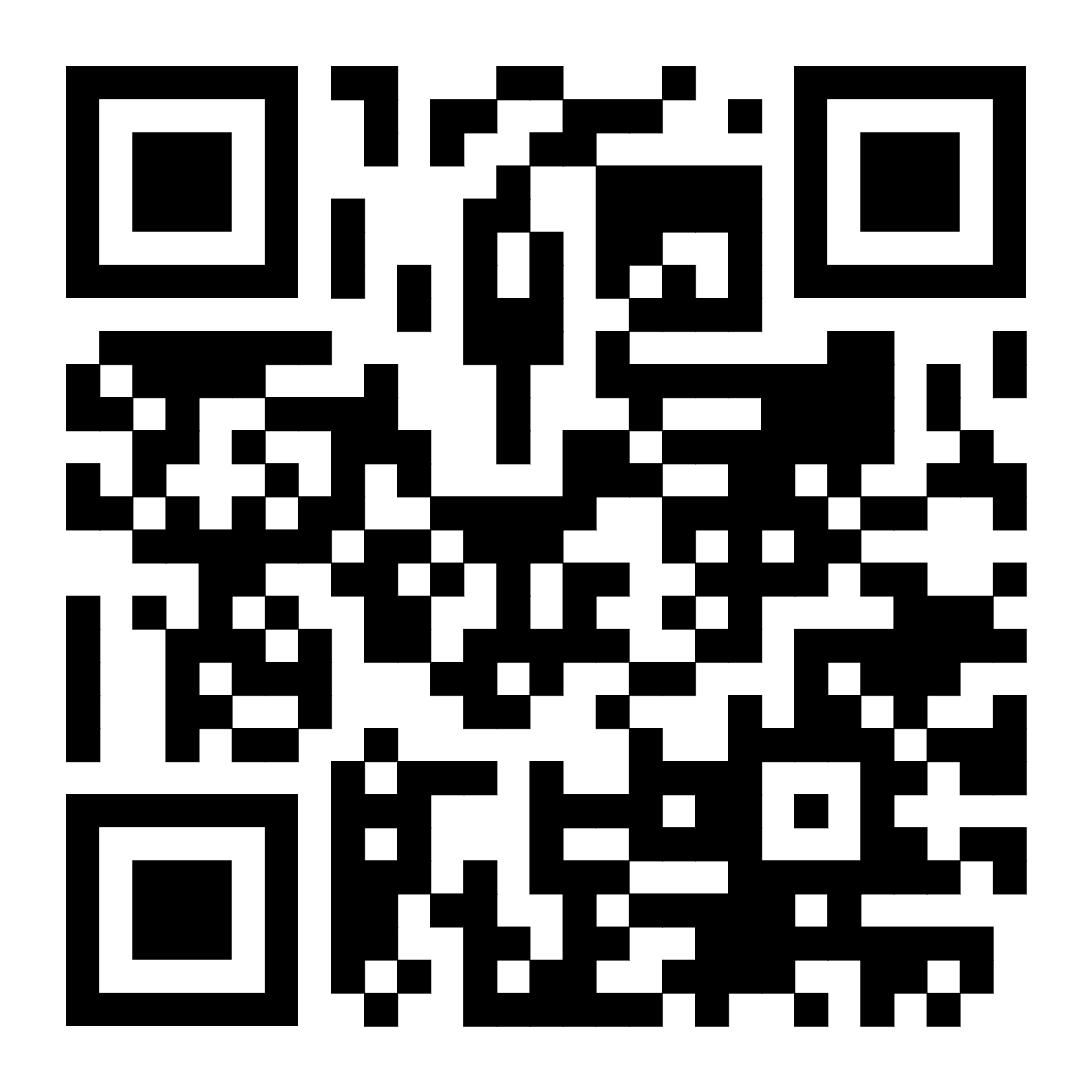 Partneři ČNS roku 2023
Platinoví partneři


Zlatý partner 


Stříbrný partner  a partner Mobilní aplikace


Bronzový partner
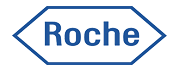 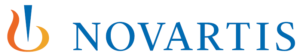 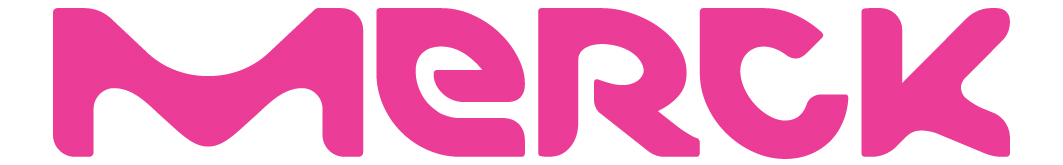 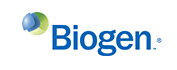 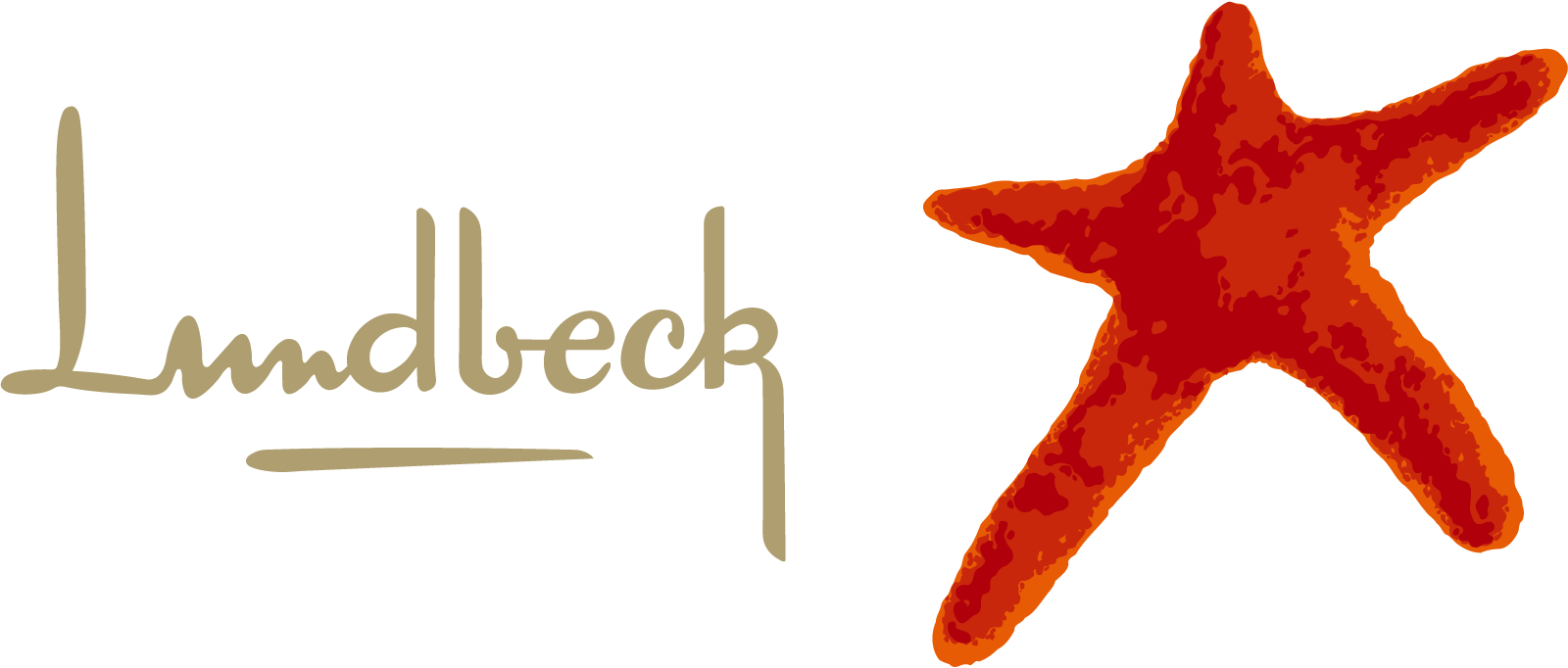 Partneři tematických sekcích vzdělávacího portálu CzechNeurOnline
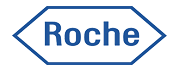 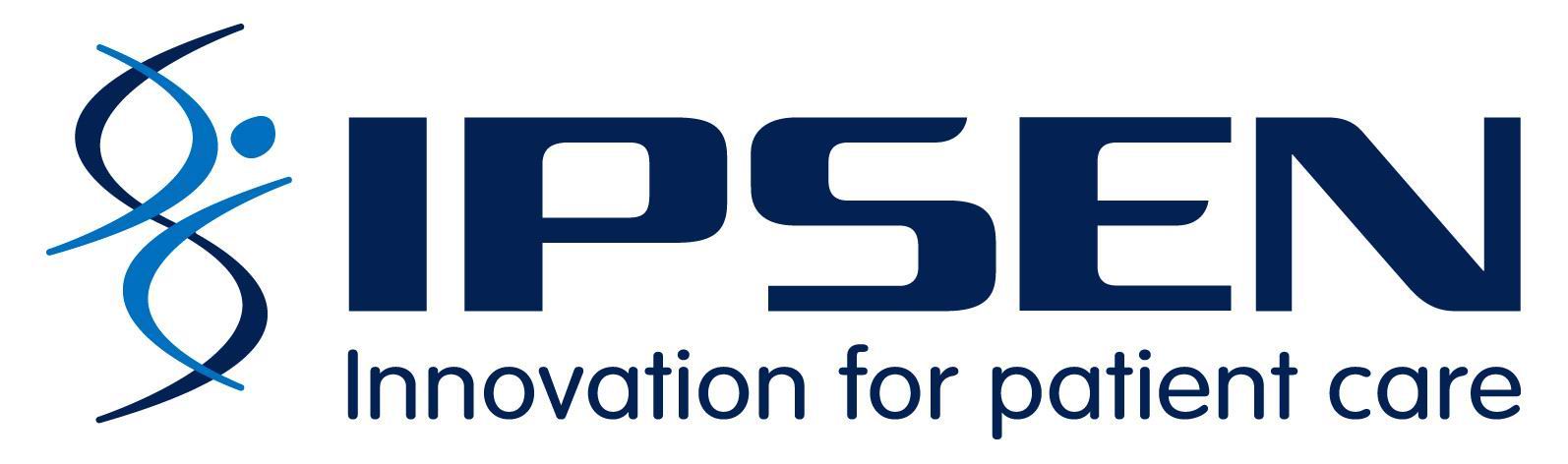 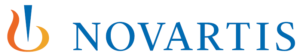 Děkujeme za podporu
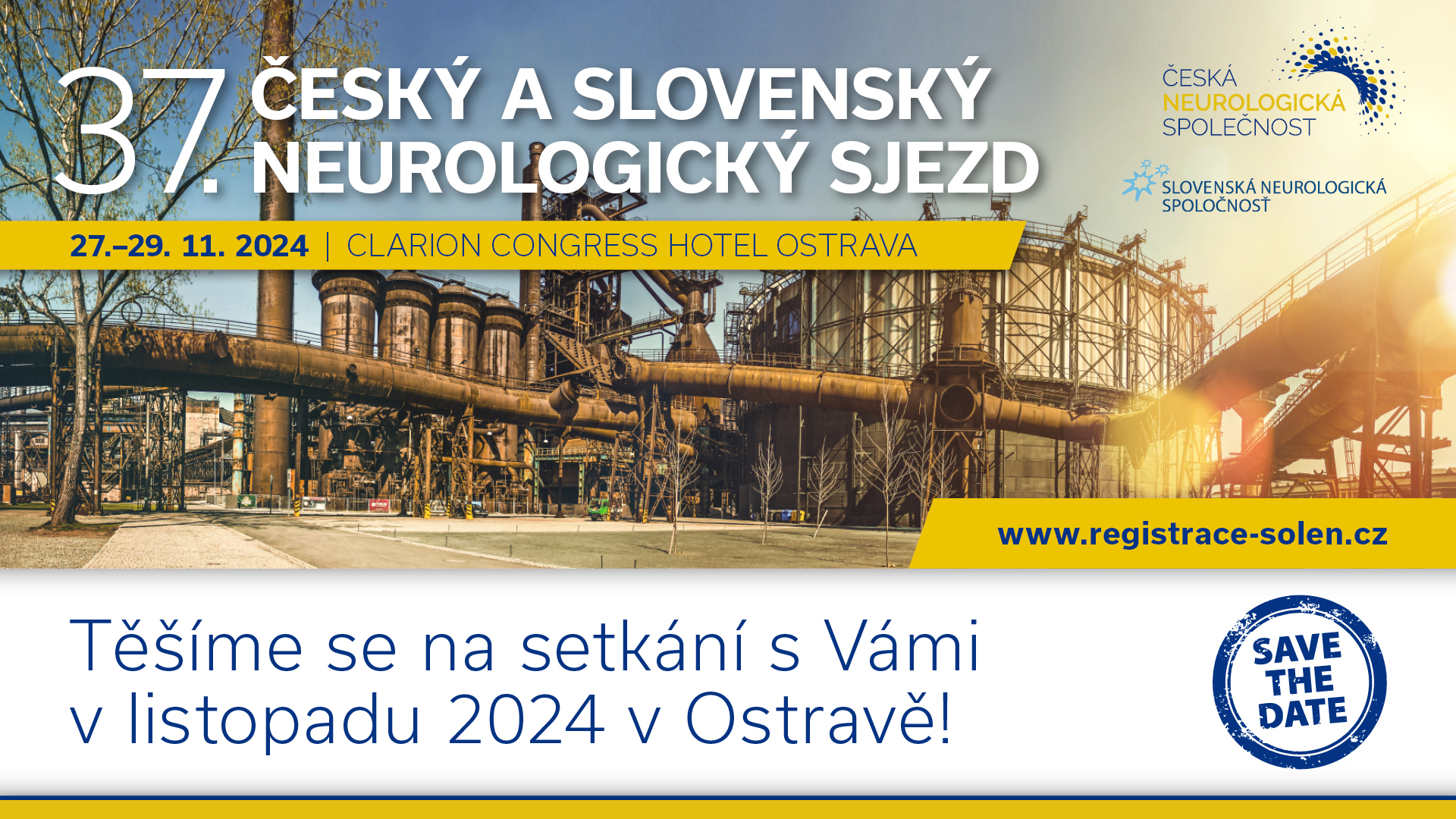